Information Technology Report

Mick Hanna
Supervisor, IT Support Services


ERCOT Public
January 2022
Incident Report Highlights
Service Availability – December 2021
Retail Market IT systems met all SLA targets
Market Data Transparency IT systems met all SLA targets
Retail Incidents & Maintenance – December 2021
None.
Non-Retail Incidents & Maintenance – December 2021. 
None.
ListServ Incidents & Maintenance – December 2021
None.
SLA Documents and Incident Reporting
https://www.ercot.com/services/sla/
2
MarkeTrak Performance
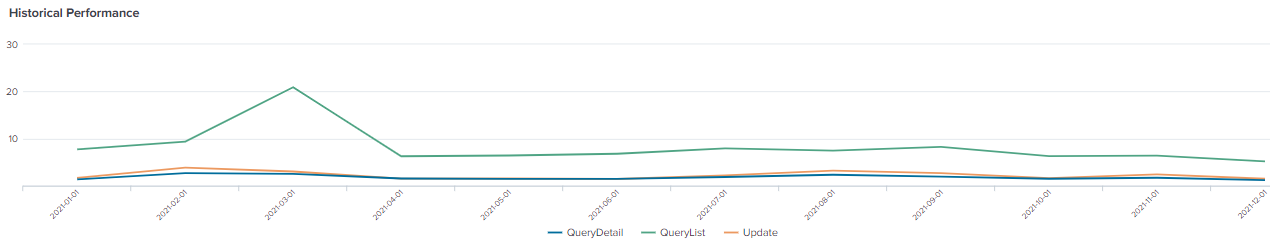 3
December ListServ Stats
634 Posts
379947 Recipients
TDTMS List
3 Posts
1 New Subscriptions
0 Unsubscribe
4